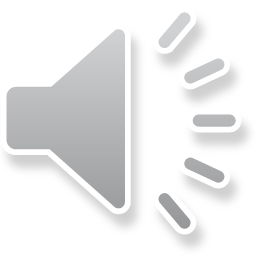 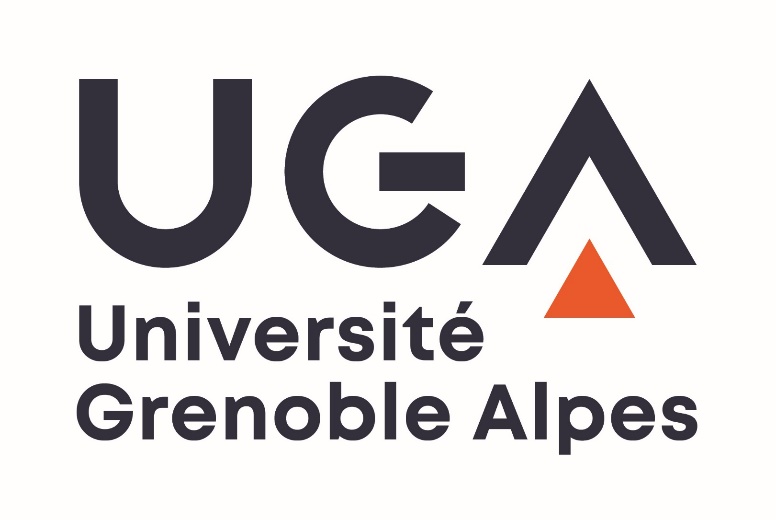 Comment candidater?
Mobilités d’études à l’international -Septembre 2021
outgoing@univ-grenoble-alpes.fr
[Speaker Notes: Bonjour à tous ! Bienvenue à la présentation : comment candidater à une mobilité internationale à l’UGA.]
Sommaire
01.
02.
03.
04.
05.
La candidature :
Principes et Fondamentaux

Le dossier : 
Documents à fournir
Les outils de préparation 
Examen du dossier

Le formulaire: 
Accès
Ergonomie

Vos interlocuteurs
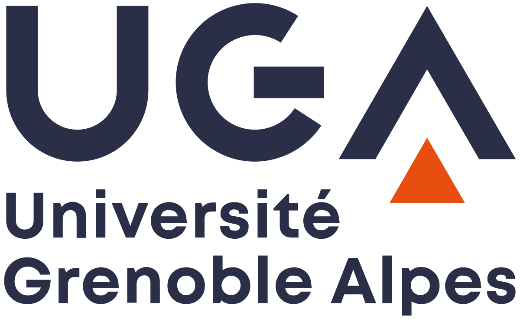 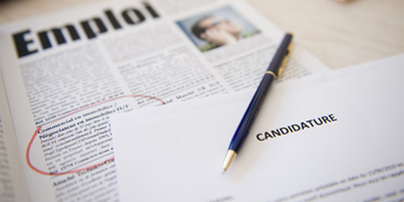 CANDIDATURE
Les principes d’une candidature en mobilité d’études
Mobilité non obligatoire (sauf cursus spécialisé)
Démarche qui demande temps, rigueur et investissement + augmente la charge de travail
Stressant car beaucoup d'inconnues
Une candidature même celle qui n’aboutit pas est un bon entrainement pour la suite (recherche stage, emploi, valorisation de son parcours..)
Accepter un refus c’est aussi faire preuve de maturité
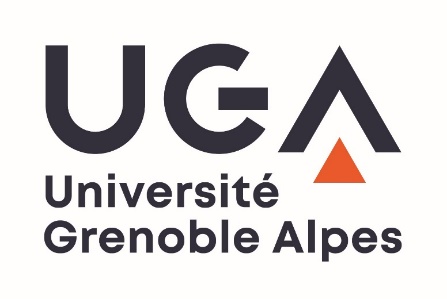 [Speaker Notes: Les grands principes d’une candidature sont les suivants : 

Etre bien préparé en amont : Vous devrez commencer la préparation du projet 1 an avant votre départ. Le principe le plus important et obligatoire est de respecter scrupuleusement les délais et dates de candidatures. Si vous êtes en retard ou qu’il vous manque des documents, vous vous exposer à l’annulation de votre candidature. Afin d’éviter ce cas là, vous devrez faire preuve d’anticipation et rassembler au plus vite les documents essentiels comme : passeport, test de langue, relevé de notes, assurances…  Votre candidature se ferra de manière automne, il ne tiens donc qu’à vous de réussir votre projet. 

Faire valider votre année pédagogiquement : Une année d’échange internationale reste un année d’étude et vous devrez donc impérativement avoir validé votre projet et vos choix de cours avec votre équipe pédagogique en composante avant de partir. 

Enfin un projet de mobilité demande beaucoup de sérieux : Comme 1 seul vœux vous sera attribué, vous devrez avoir une réelle motivation pour chacun et être prêt à partir sur tous. Vous n’êtes pas obligé de faire 6 vœux, faites seulement ceux où vous avez un vrai désir de partir. 
Vous êtes dans projet qui demande indépendance et autonomie, vos parents ne seront pas nos interlocuteurs. Nous comprenons leur implication dans vos projets mais imaginez vos parents appeler un employeur parce que vous n’avez pas eu le poste : quelle image de vous? Quelle crédibilité?]
Les principes d’une candidature
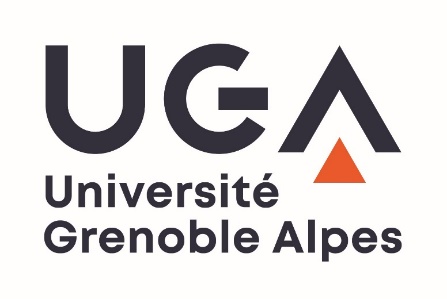 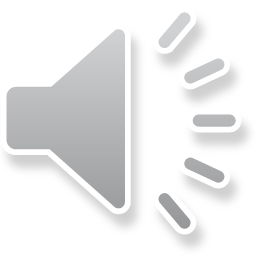 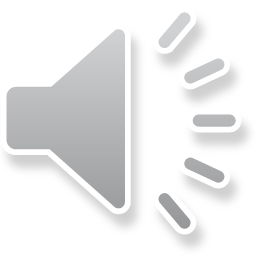 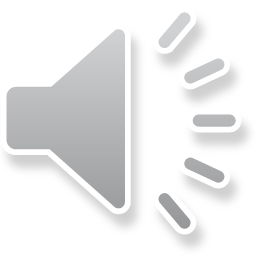 [Speaker Notes: Les grands principes d’une candidature sont les suivants : 

Etre bien préparé en amont : Vous devrez commencer la préparation du projet 1 an avant votre départ. Le principe le plus important et obligatoire est de respecter scrupuleusement les délais et dates de candidatures. Si vous êtes en retard ou qu’il vous manque des documents, vous vous exposer à l’annulation de votre candidature. Afin d’éviter ce cas là, vous devrez faire preuve d’anticipation et rassembler au plus vite les documents essentiels comme : passeport, test de langue, relevé de notes, assurances…  Votre candidature se ferra de manière automne, il ne tiens donc qu’à vous de réussir votre projet. 

Faire valider votre année pédagogiquement : Une année d’échange internationale reste un année d’étude et vous devrez donc impérativement avoir validé votre projet et vos choix de cours avec votre équipe pédagogique en composante avant de partir. 

Enfin un projet de mobilité demande beaucoup de sérieux : Comme 1 seul vœux vous sera attribué, vous devrez avoir une réelle motivation pour chacun et être prêt à partir sur tous. Vous n’êtes pas obligé de faire 6 vœux, faites seulement ceux où vous avez un vrai désir de partir.]
Les fondamentaux d’une candidature
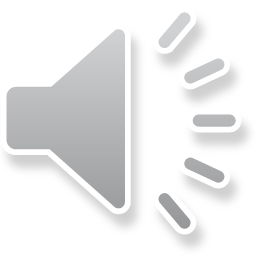 Un formulaire de candidature en ligne, UNIQUE (le même pour toutes les composantes, type d’accord et période de mobilité) accessible depuis votre espace étudiant LEO ou l’intranet de l’université grâce à vos codes AGALAN.

Ouverture du formulaire du 15/10 au 10/11 (même pour un départ au S2). ATTENTION, chaque composante peut décider d’une date limite en amont de la fermeture du formulaire. C’est cette date qui fait foi, rapprochez-vous donc du service RI de votre composante.  

Les étudiants sont autonomes sur leur candidature : c’est à vous de vérifier, partenaire par partenaire, si les destinations qui vous intéressent proposent bien les cours qui correspondent à votre formation, et si des tests de langues sont obligatoires.

Pour candidater vous devez vous conformer aux critères définis par vos composantes et ceux de nos partenaires : niveau académique, niveau de langue, cours ouverts aux étudiants en échange, prérequis pédagogiques, type de visa demandé.
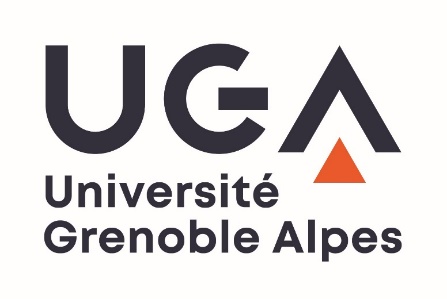 [Speaker Notes: Vous n’aurez qu’un seul formulaire de candidature en ligne à remplir comprenant tous vos vœux. Il sera disponible sur le LEO ou l’intranet de l’université du 15 octobre au 15 novembre. Tous les documents demandés seront à télécharger sur la plateforme et devront être au format PDF. Rapprochez vous de votre correspondant RI en composante si vous avez des doutes sur la validité de vos choix.]
Documents à fournir

Aides à la préparation du dossier

Examen du dossier par la Commission de Sélection
LE DOSSIER
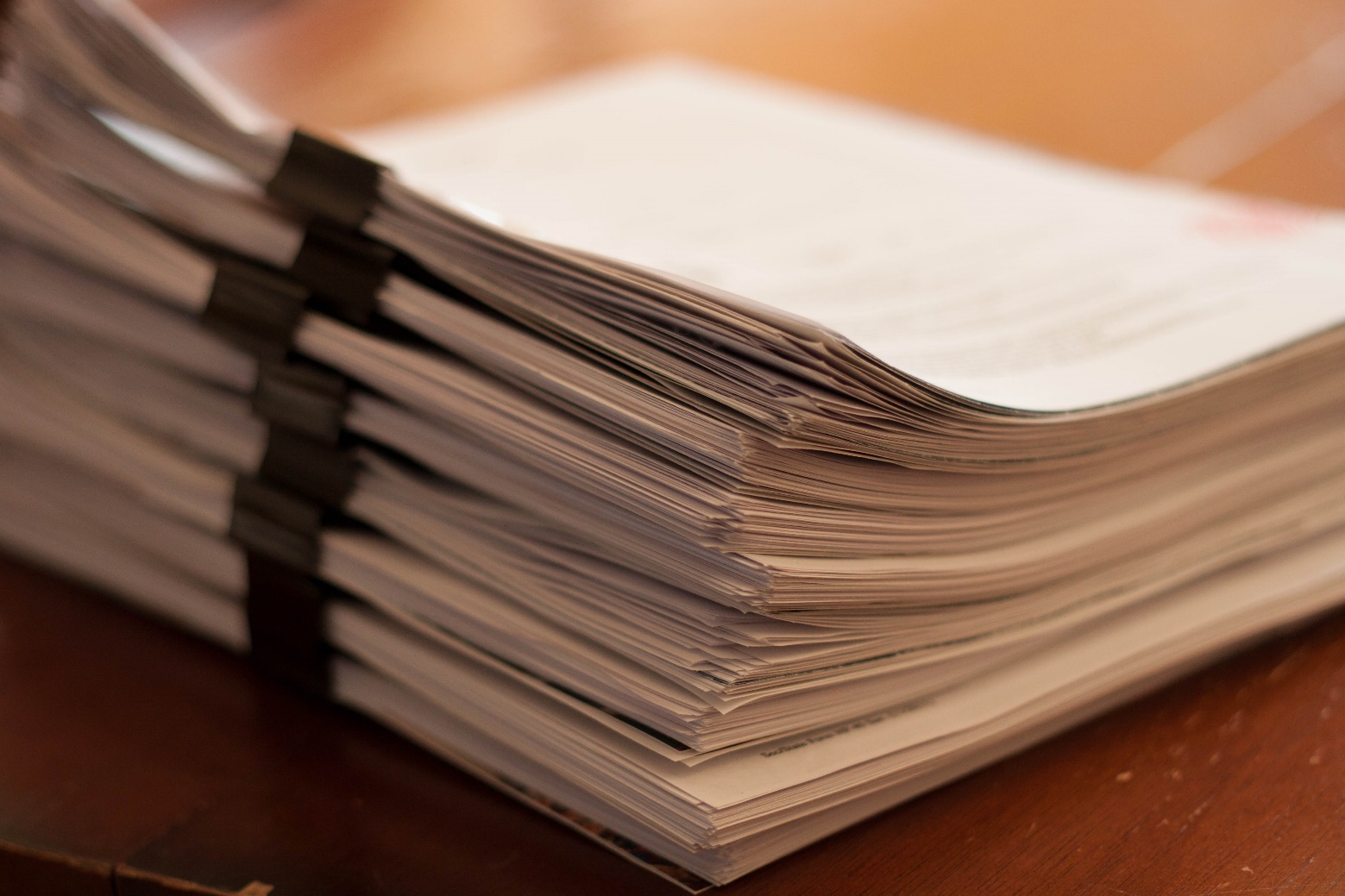 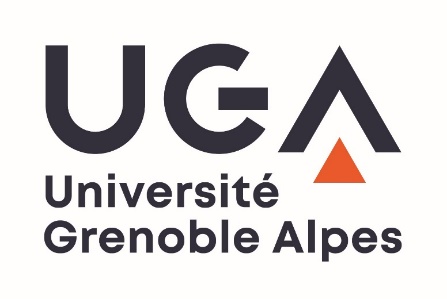 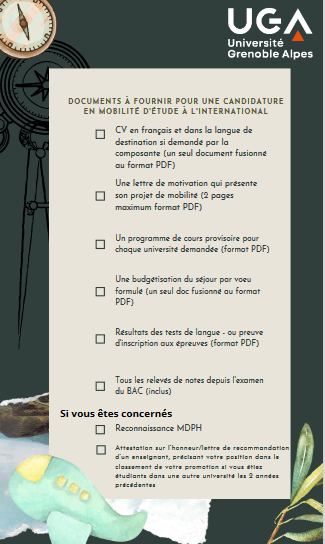 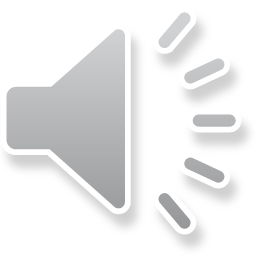 Le dossier
Au format pdf
Téléchargeables sur la plateforme de candidature (intégrés au formulaire MoveoN)
Toutes les ressources du dossier de candidature sont sur le LEO :
https://leo.univ-grenoble-alpes.fr/ma-candidature/
[Speaker Notes: En vous connectant sur la plateforme move-on, vous pourrez remplir le formulaire de candidature et ajouter les documents suivants au format pdf.]
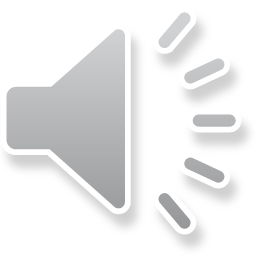 Le dossier – Outils de préparation
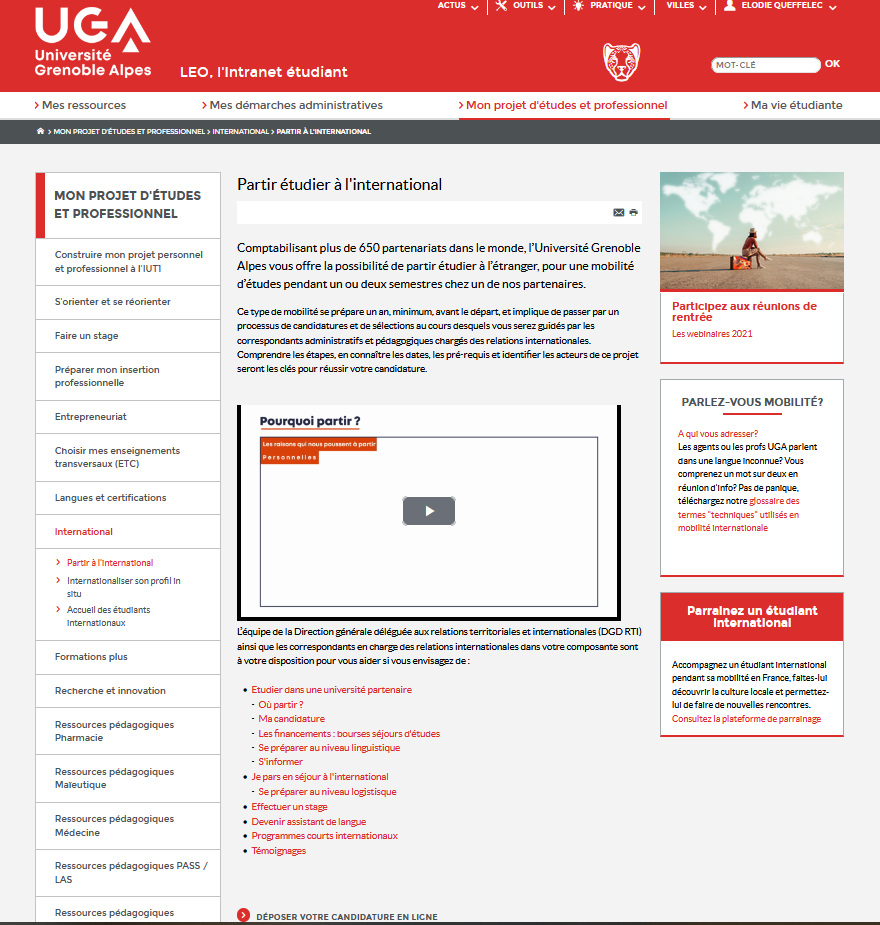 Guide l’évalué 
Aide à la budgétisation

Modèle de pré-choix de cours

Les critères de sélection

Carte interactive des destinations :
https://uga.moveonfr.com/publisher/1/fra
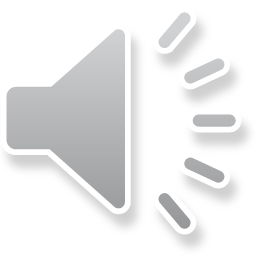 https://leo.univ-grenoble-alpes.fr/menu-principal/mon-projet-d-etudes-et-professionnel/international/partir-a-l-etranger/
[Speaker Notes: Tous les modèles des documents à utiliser pour votre candidature seront disponible sur le LEO notamment : comment prévoyez vous de financer votre projet pour chaque destination, pré-choisir vos cours dans chacune des universités partenaires et une grille à remplir pour expliquer vos motivations pour chaque vœux. 
Mettre image à jour + liens]
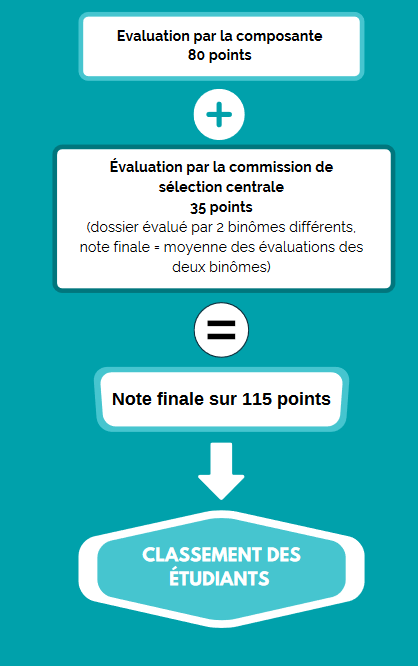 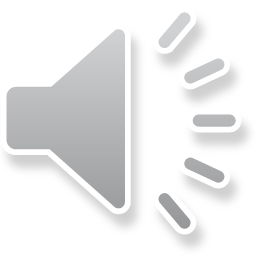 Le dossier : examen et évaluation sur les accords centraux/UGA
Seront étudiés : 

Vos motivations à la mobilité 
Vos notes sur les deux années précédant la candidature
Votre projet pédagogique (cohérence du choix de cours, et d’université)
Votre aptitude à faire valoir vos capacités transversales (activités hors études, préparation linguistique, expériences pros, engagement associatif, sports, projets, loisirs, …)
Votre capacité à vous organiser en produisant un projet budgétaire par destination
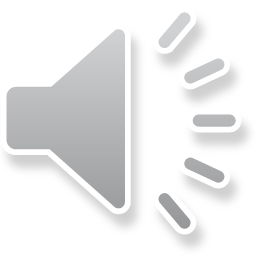 [Speaker Notes: L’évaluation de votre dossier se fera en 2 temps : une première évaluation en composante (points) puis une en commission centrale (points). Ces deux évaluations seront cumulées et vous donneront un score sur qui permettra de vous attribuer (ou non) un de vos vœux). 

Votre candidature évaluera les critères suivants :

Votre motivation réelle pour chacun de vos vœux. 
Une moyenne supérieure à 12/20 sur vos deux dernières années d’études est généralement demandée par la plupart de nos partenaires. 
Des choix pédagogique en accord avec votre formation actuelle et votre projet d’étude.  
La majorité des destinations demande des test de langue et ont des niveaux prédéfinis. Anticiper de les passer dès que possible afin d’avoir vos résultats d’ici la fin décembre. 
Vos engagements extra scolaire peuvent jouer en votre faveur et ajouter des points à votre dossier. 
Enfin un projet réalisable au niveau financier est indispensable.]
Attribution de vos voeux
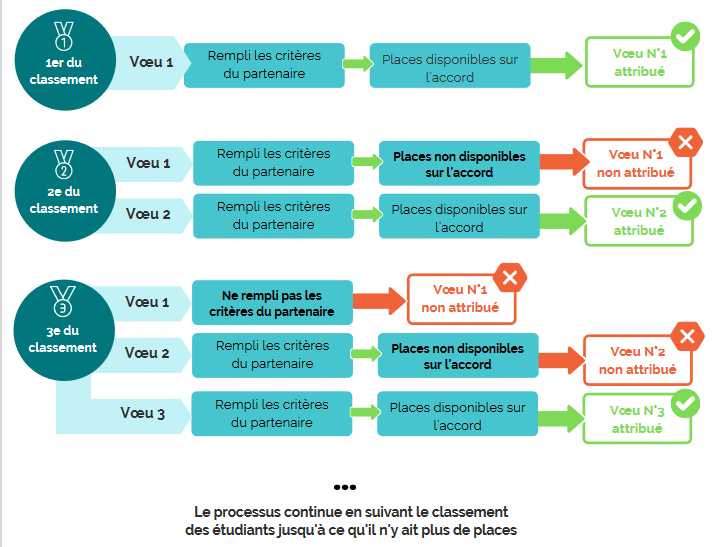 [Speaker Notes: L’évaluation de votre dossier se fera en 2 temps : une première évaluation en composante (points) puis une en commission centrale (points). Ces deux évaluations seront cumulées et vous donneront un score sur qui permettra de vous attribuer (ou non) un de vos vœux). 

Votre candidature évaluera les critères suivants :

Votre motivation réelle pour chacun de vos vœux. 
Une moyenne supérieure à 12/20 sur vos deux dernières années d’études est généralement demandée par la plupart de nos partenaires. 
Des choix pédagogique en accord avec votre formation actuelle et votre projet d’étude.  
La majorité des destinations demande des test de langue et ont des niveaux prédéfinis. Anticiper de les passer dès que possible afin d’avoir vos résultats d’ici la fin décembre. 
Vos engagements extra scolaire peuvent jouer en votre faveur et ajouter des points à votre dossier. 
Enfin un projet réalisable au niveau financier est indispensable.]
Si vous obtenez une place
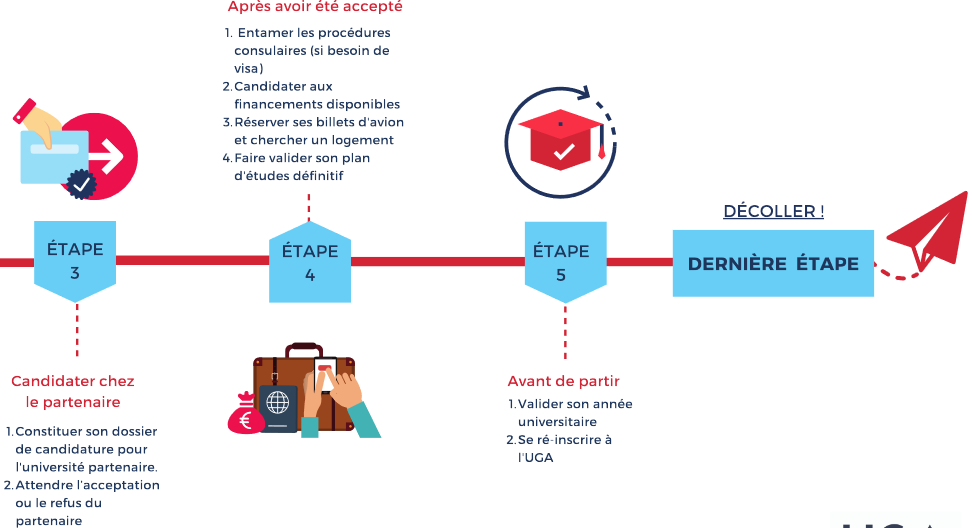 La décision finale revient au partenaire : peuvent refuser ou annuler une arrivée jusqu’au dernier moment. 

Attention : vous êtes accompagnés dans l’élaboration de vos dossier pour limiter les risques et hors pandémie, les refus sont limités mais soyez flexibles et prévoyez plan B (pas forcément de la  mobilité).
[Speaker Notes: L’évaluation de votre dossier se fera en 2 temps : une première évaluation en composante (points) puis une en commission centrale (points). Ces deux évaluations seront cumulées et vous donneront un score sur qui permettra de vous attribuer (ou non) un de vos vœux). 

Votre candidature évaluera les critères suivants :

Votre motivation réelle pour chacun de vos vœux. 
Une moyenne supérieure à 12/20 sur vos deux dernières années d’études est généralement demandée par la plupart de nos partenaires. 
Des choix pédagogique en accord avec votre formation actuelle et votre projet d’étude.  
La majorité des destinations demande des test de langue et ont des niveaux prédéfinis. Anticiper de les passer dès que possible afin d’avoir vos résultats d’ici la fin décembre. 
Vos engagements extra scolaire peuvent jouer en votre faveur et ajouter des points à votre dossier. 
Enfin un projet réalisable au niveau financier est indispensable.]
Si vous n’obtenez pas une place sur un de vos vœux
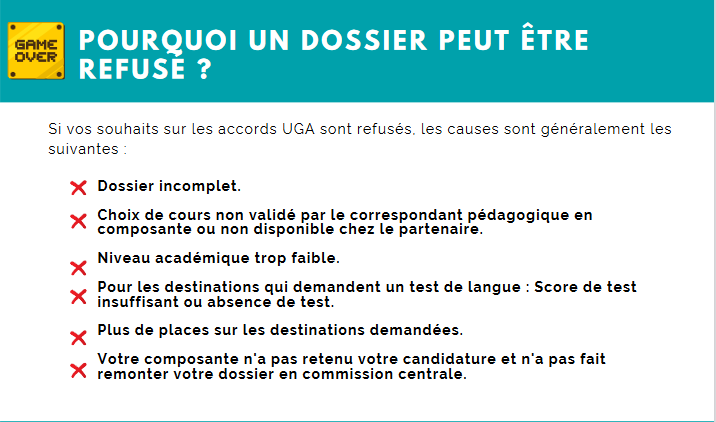 Attention ; un très bon dossier peut ne pas être accepté – cela ne remet pas en cause la qualité et le sérieux de votre candidature. Jeu des concours
[Speaker Notes: L’évaluation de votre dossier se fera en 2 temps : une première évaluation en composante (points) puis une en commission centrale (points). Ces deux évaluations seront cumulées et vous donneront un score sur qui permettra de vous attribuer (ou non) un de vos vœux). 

Votre candidature évaluera les critères suivants :

Votre motivation réelle pour chacun de vos vœux. 
Une moyenne supérieure à 12/20 sur vos deux dernières années d’études est généralement demandée par la plupart de nos partenaires. 
Des choix pédagogique en accord avec votre formation actuelle et votre projet d’étude.  
La majorité des destinations demande des test de langue et ont des niveaux prédéfinis. Anticiper de les passer dès que possible afin d’avoir vos résultats d’ici la fin décembre. 
Vos engagements extra scolaire peuvent jouer en votre faveur et ajouter des points à votre dossier. 
Enfin un projet réalisable au niveau financier est indispensable.]
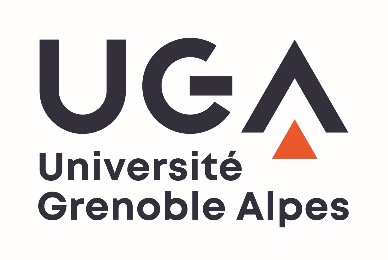 Le formulaire
Permet de récupérer vos données sur notre logiciel de traitement des mobilités
Lien vers les partenaires
Contact d’urgence
Paiement des bourses

Possible d’enregistrer les documents et données entre chaque sous-partie

Attention, une fois la candidature soumise, pas de retour en arrière possible

Le PDF de la candidature finalisée doit ensuite être transmise à votre composante accompagnée des justificatifs demandés
01.
02.
03.
04.
05.
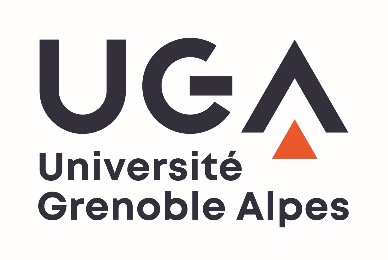 Le formulaire
Vue d’ensemble
Le formulaire est accessible depuis le Léo grâce à vos codes Agalan. Il ne sera ouvert que du 15 octobre au 10 novembre. 

Pensez à vous connecter avant la date limite donnée par votre composante pour ne pas vous retrouver bloqués par une erreur technique.

Tous les champs sont à compléter (vous pouvez enregistrer chaque page puis y revenir pour faire des modifications tant que vous n’avez pas soumis la candidature (dernier onglet).
01.
02.
03.
04.
05.
[Speaker Notes: Impressions écran à changer au besoin]
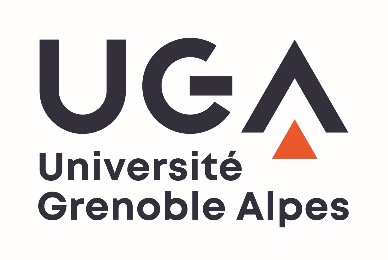 Le formulaire
Formation
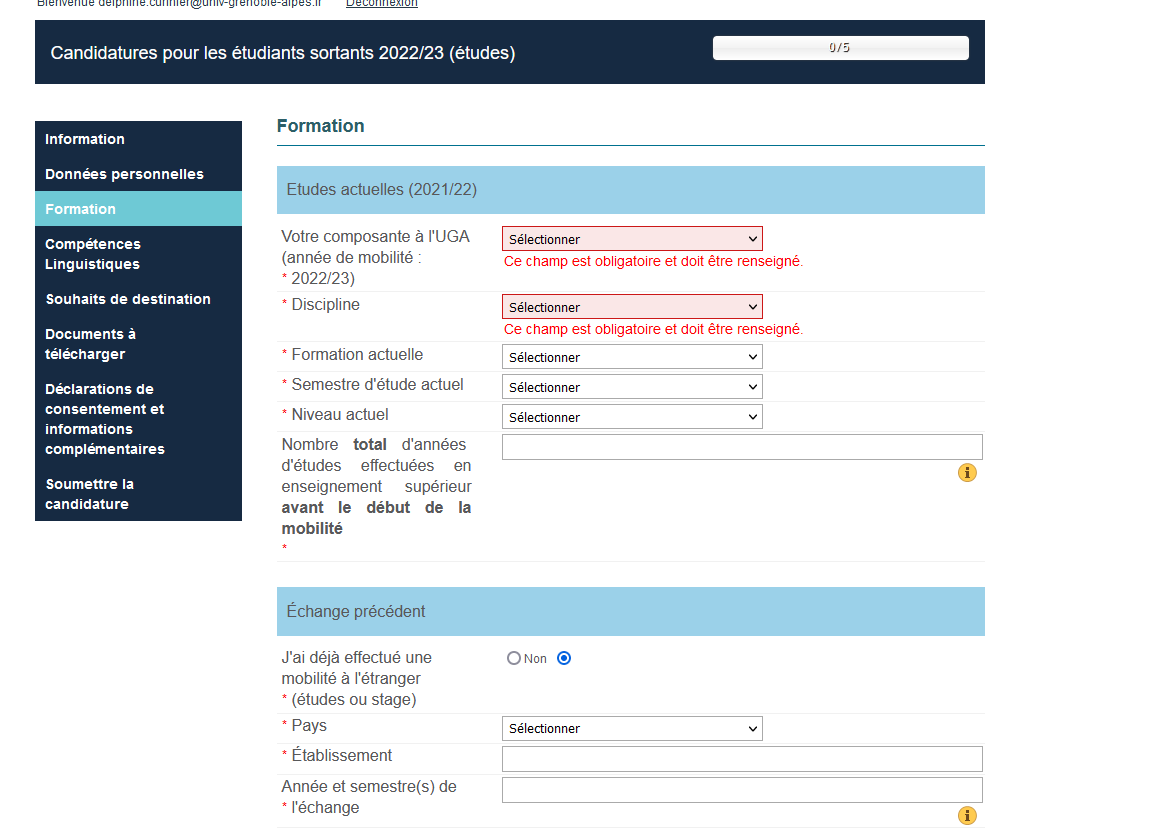 Vous devez saisir le nom de la composante à l’UGA lors de l’année de votre mobilité. 
Ex: je suis cette année au DLST mais l’an prochain, si je pars en mobilité, je serai en Licence en Chimie Bio.        = Chimie Bio
Ex : je suis en licence 2 au LLASIC, l’an prochain, je serai toujours au LLASIC pendant mon année de mobilité         = LLASIC

Il s’agit du nombre d’années où vous avez été étudiant (pensez à compter les années de reconversion, ou de redoublement).
01.
02.
03.
04.
05.
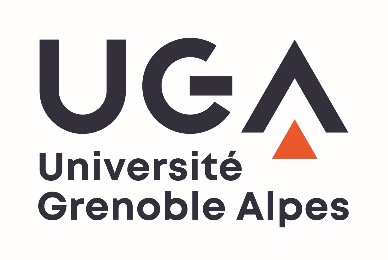 Le formulaire
Souhaits de destination
Tous vos souhaits doivent être motivés pédagogiquement : vous devez pouvoir expliquer quelles spécificités pédagogiques seront un apport dans votre projet professionnel ou de poursuite d’études.

Ex : je désire candidater à l’Université de Barcelone, qui possède une spécialisation en communication et en journalisme. Je m’intéresse en particulier aux cours sur la créativité appliquée à l’environnement digital qui me permettront de me former dans ce domaine afin de pouvoir par la suite réaliser un stage en agence de communication.
 
  Attention à bien indiquer la même composante pour tous vos vœux sans quoi ils seront annulés par la commission d’examen de vos dossiers.
01.
02.
03.
04.
05.
[Speaker Notes: Enlever]
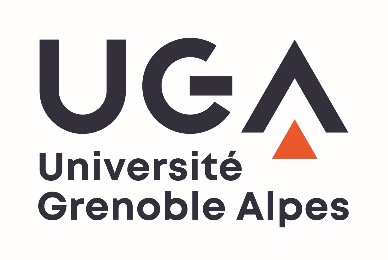 Le formulaire
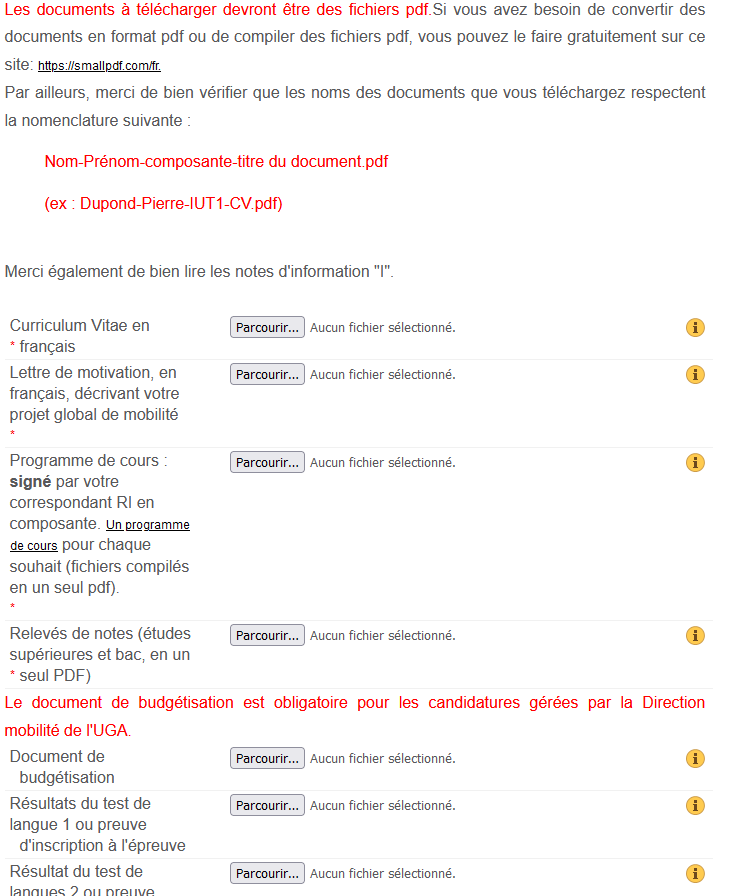 Documents à télécharger
Si vous n’avez pas encore les résultats du Test de langue, veuillez télécharger l’attestation d’inscription à la session du test.= avant le 3 janvier

Tous les documents sont à télécharger au format PDF 
Respectez une nomenclature de titre pour vos documents : Nom-prénom-composante-titredoc

Pensez à créer un document unique avec tous vos relevés de notes depuis le bac (inclus) et pour les pré-choix de cours.
01.
02.
03.
04.
05.
[Speaker Notes: Tableau de budgétisation à changer = impression écran]
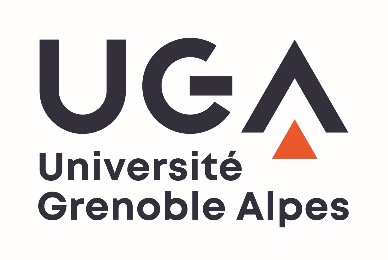 Le formulaire
Déclaration de consentement
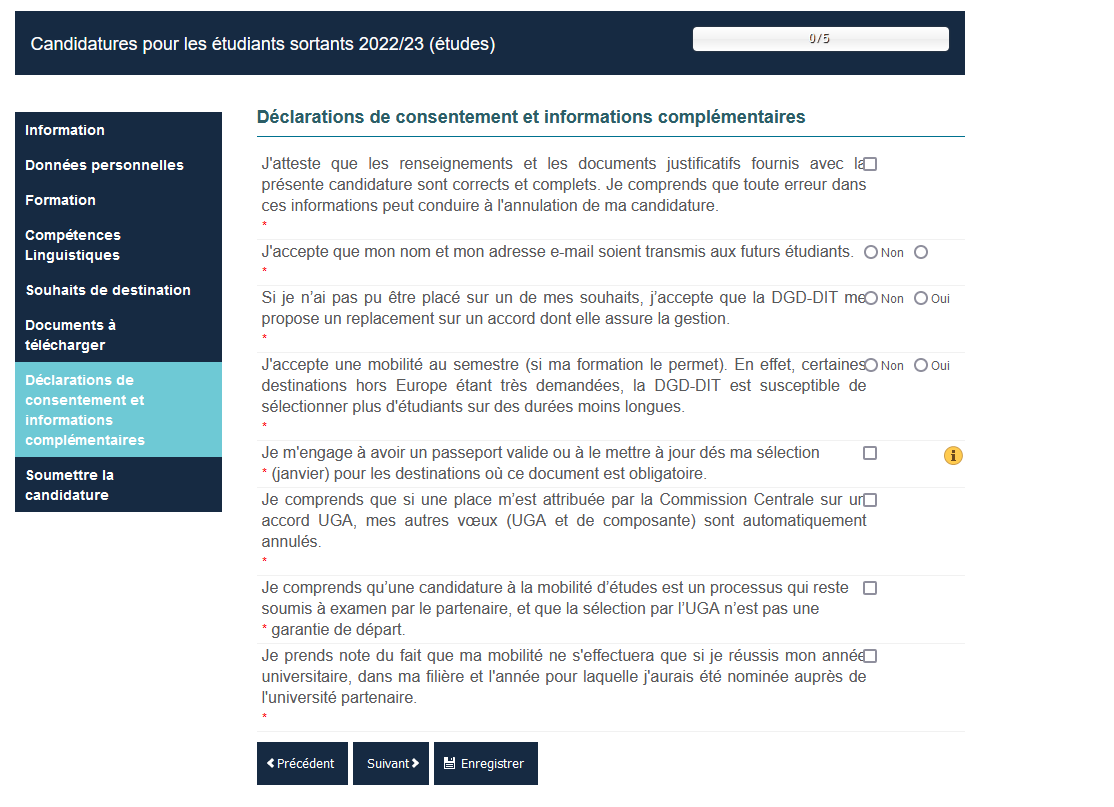 Vous pourrez bénéficier du soutien des précédents partis sur les destinations de vos choix à partir de votre sélection par l’UGA, grâce à leur consentement sur cette partie. Pensez à faire de même pour les futures générations. 

Certains partenaires demandent une copie de votre passeport (valide) dès votre candidature en janvier. Pensez à faire rapidement une demande de documents pour ne pas porter préjudice à votre dossier.
01.
02.
03.
04.
05.
[Speaker Notes: Replacement à préciser]
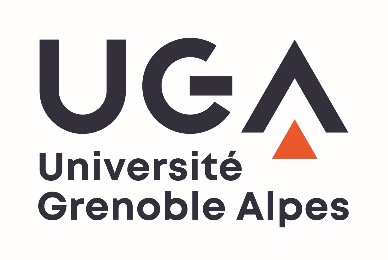 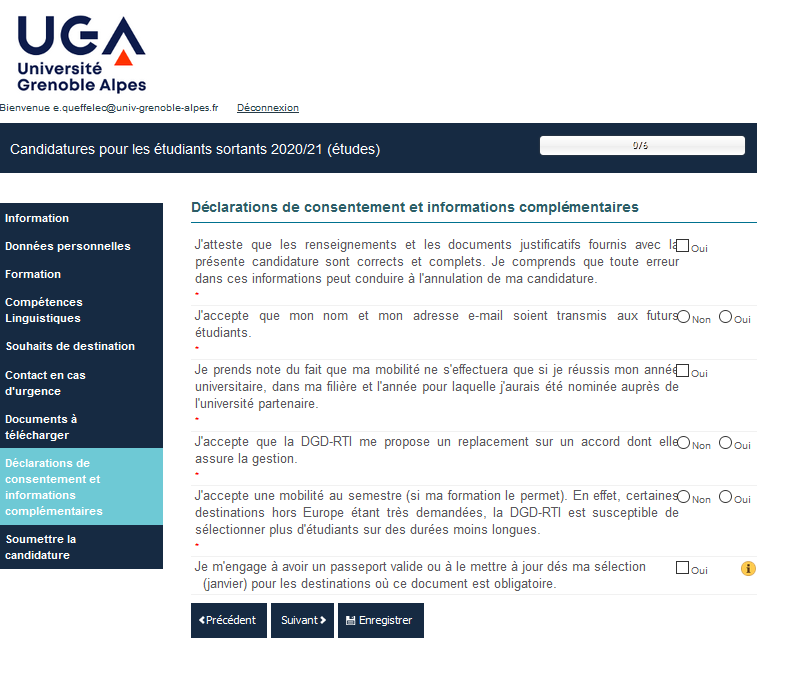 Le formulaire
Replacement
Si aucun de vos vœux n’a pu vous être attribué (d’autres étudiants ayant un meilleur classement ont pu faire les mêmes vœux), une destination « de secours » pourra vous être proposée par la commission, après validation de vos composantes sur les formations disponibles sur nos accords. 

Pas automatique (dépend du nombre de place restants sur les accords et de la validité pédagogique)
Vous demandera un travail supplémentaire et une réactivité de réponse
Proposé pour vous permettre un départ quand aucun de vos vœux n’a pas pu être pourvus. 
Si vous validez cette possibilité dans le formulaire comprenez en les implications
01.
02.
03.
04.
05.
[Speaker Notes: Replacement à préciser on sait que motivation demandée derrière chaque vœu. Mais on évalue aussi le projet global : pourquoi un départ à l’international et qu’est ce que ca va vous apporter, donc on essaie de vous donner cette opportunité en élargissant le champs des possibles.]
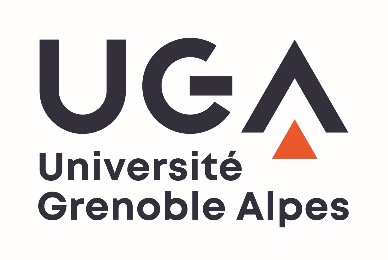 Le formulaire
Soumettre la candidature
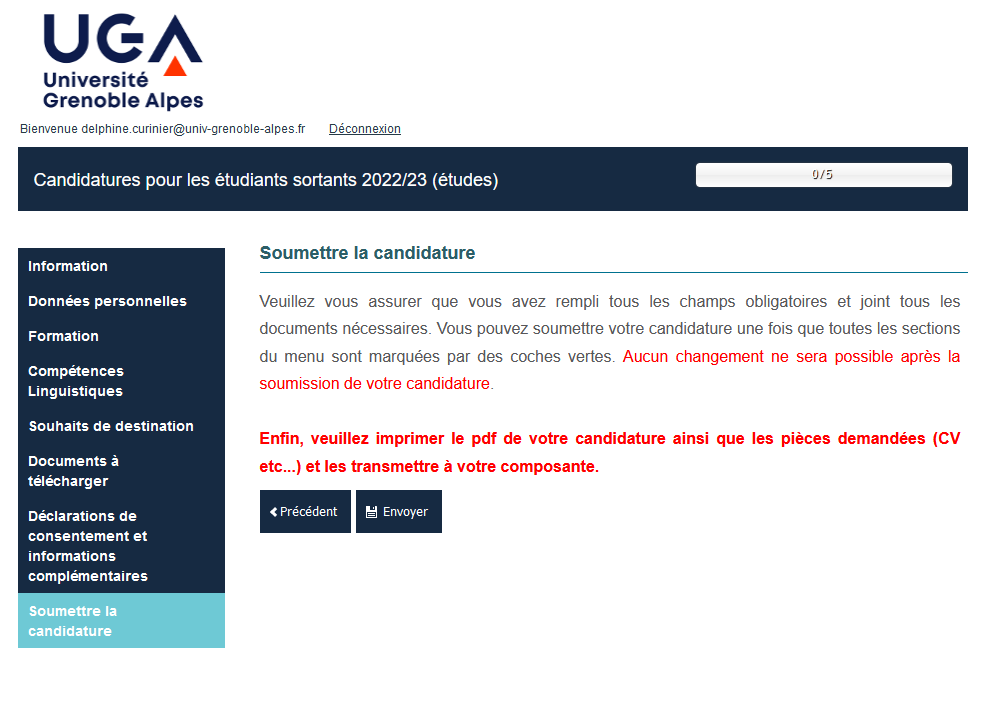 Vous pouvez enregistrer les pages et revenir autant de fois que vous le désirez sur le formulaire (avant sa clôture le 10/11/2021) tant que vous n’avez pas « soumis » votre candidature en appuyant sur « envoyer ». 

Après avoir soumis la candidature vous devrez télécharger le pdf récapitulatif de votre dossier et le renvoyer à votre composante (format mail ou papier, voir avec les services RI dédiés). En cas de soucis avec le formulaire en ligne ce sera la preuve de votre candidature dans les temps impartis.
01.
02.
03.
04.
05.
[Speaker Notes: Replacement à préciser on sait que motivation demandée derrière chaque vœu. Mais on évalue aussi le projet global : pourquoi un départ à l’international et qu’est ce que ca va vous apporter, donc on essaie de vous donner cette opportunité en élargissant le champs des possibles.]
Vos interlocuteurs
Mobilité sortante centrale de l’UGA : outgoing@univ-grenoble-alpes.fr